EAE DEL PLAN DE EXPANSIÓN DE REFERENCIA GENERACIÓN TRANSMISIÓN
Etapa Inicial
Participación y comunicación
Incorporación de valores de sostenibilidad en las decisiones de planificación
Mejorar los procesos de comunicación entre actores y a la opinión publica
Amplía la apertura de la decisión a entidades publicas y privadas
Trae nuevas opiniones de expertos
Por qué participar
Acuerdan la necesidad de realizar la EAE y generan orientación y contenido del proceso de participación
Fase inicial
Facilita consensos
Enriquece el diagnóstico y contenido
Genera acuerdos de participación y comunicación
Fase de diagnóstico 
ambiental
Fase de evaluación de
Opciones
Se informan sobre la evaluación de opciones
Pone a disposición la versión preliminar a diversos actores que estén influenciados
Permite introducir mejoras con opiniones y puntos de vista
Fase de información
¿Cuáles son las etapas de participación?
¿Reuniones con tomadores de decisiones?
Sociedad Civil
MAVDT
UPME
GRUPO CONSULTIVO
MME
DNP
CREG
ANDESCO
ACOLGEN
Grupo consultivo permanente
Traer a la mesa normas, políticas y vacíos de información. 
Generar una dinámica de colaboración y visión común.
Visualizar opciones.
Informar de los avances de la EAE en sus propias entidades 
Ajustar y coordinar temas de política y visión en sus propias entidades como resultado de la EAE.
Actividades del GRUPO
El proceso de información y comunicación debe ser continuo a los actores internos y externos al plan con el propósito de aumentar la TRANSPARENCIA y el carácter PARTICIPATIVO del proceso.
Al interior de la UPME
Agentes Internos
Agentes Externos
Plan de Comunicación
1)	Estrategia de Comunicación al grupo consultivo ampliado:	
Se desarrollará una estrategia de comunicación con resúmenes bimensuales que serán enviados vía email.
Se mantendrá un contacto centralizado de la información que retroalimente este grupo. 

2)	Estrategia de comunicación a un público más amplio:
 Mecanismo Virtual de Información: desarrollo una página web de la EAE en la cual se irán colocando documentos y avances del proceso. 
Se pedirá apoyo a las empresas quienes tienen una estrategia de comunicación continua en temas ambientales para que vaya presentando resultados de la EAE.  

3)	Estrategia de comunicación a tomadores de decisiones
reuniones concertadas con los ministros, viceministros, senadores y       demás personajes de alto nivel que sean relevantes en el proceso.
Estrategia de comunicación
AGRICULTURA
ENERGIA
AGUA
INDUSTRIA
MINERIA
AGUA POTABLE
Ordenamiento territorial
Planeación e información
Instrumentos Económicos y Financieros
Participemos y pongámonos de acuerdo
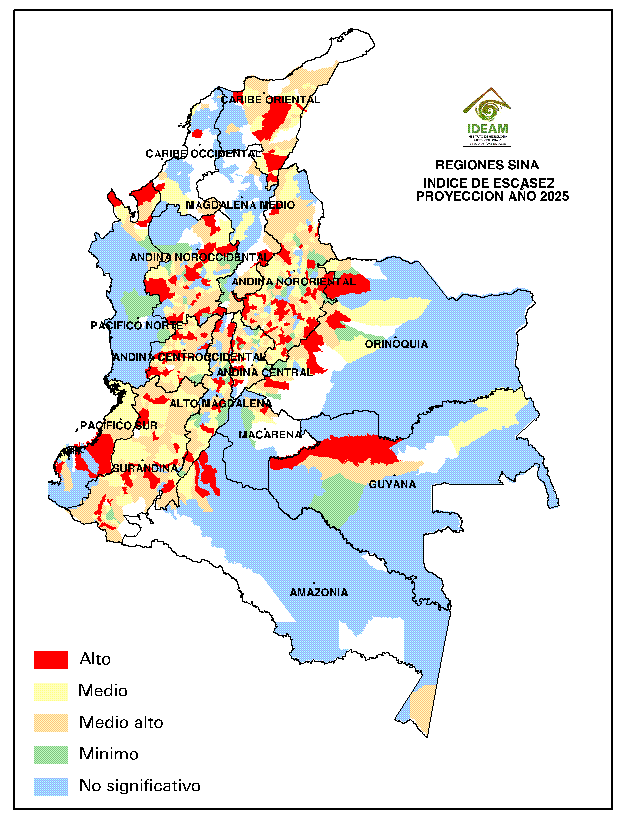 INDICE DE ESCASEZ PROYECCION PARA EL 2025
MES SECO (Marzo) AÑO SECO
Relación porcentual entre la demanda de agua del conjunto de actividades sociales y económicas con la oferta hídrica Disponible, luego de aplicar factores de reducción por calidad del agua y caudal ecológico.
Tengamos una visión de largo plazo
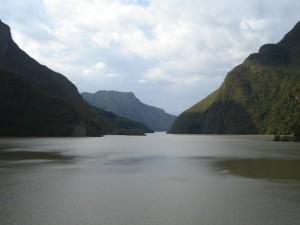 CUENCAS
Quien invierte?

Quien las administra?

Quien las cuida?

Servicios ambientales

Cambio Climático
Inversion en energía eléctrica : 2.44 billones
Grandes represas
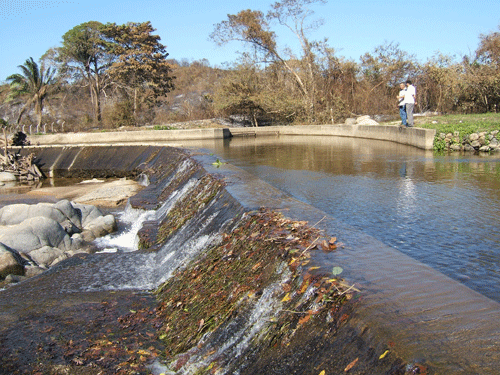 Acueductos y alcantarillados
Inversiones de 1.1 billones
Unamos visiones
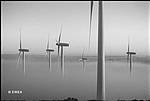 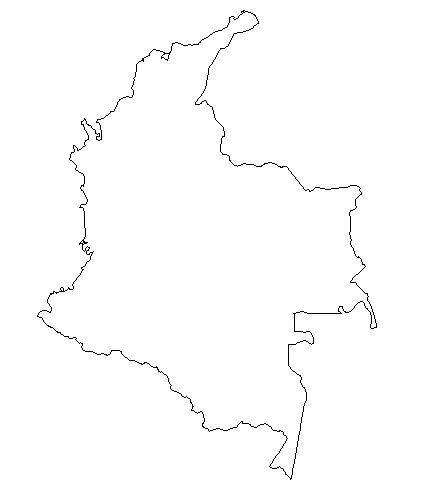 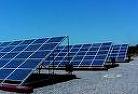 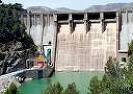 Sostenibilidad energética
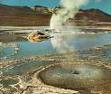 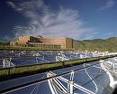 VENTAJA COMPETITIVA
Logremos una Política de Estado, con claras ventajas competitivas